Avaliação Política Estadual de
Transporte Sanitário
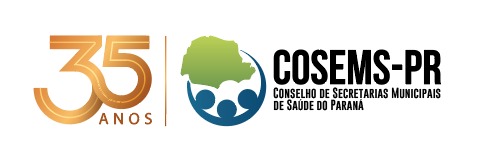 Resoluções SESA
10 Resoluções;
752 respostas;

Cerca de R$ 16 milhões
Resolução SESA nº 014/22;
Resolução SESA nº 047/22;
Resolução SESA nº 050/22;
Resolução SESA nº 254/22;
Resolução SESA nº 327/22;
Resolução SESA nº 410/22;
Resolução SESA nº 422/22;
Resolução SESA nº 463/22;
Resolução SESA nº 767/22;
Resolução SESA nº 858/22 (Não Transferido)
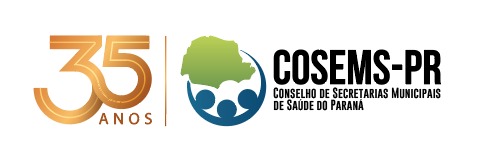 Execução
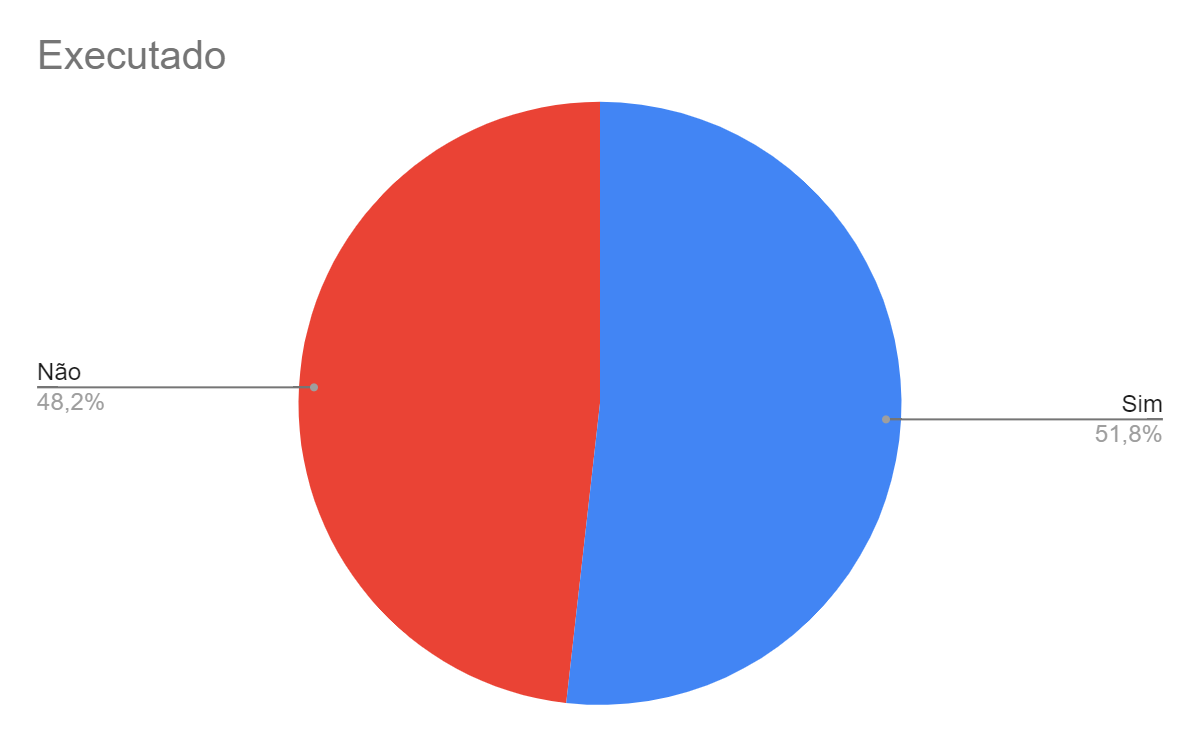 Quase metade (48%) dos municípios não executaram o objeto
Cerca de R$ 8,5 milhões
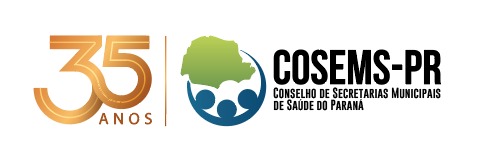 Complementação
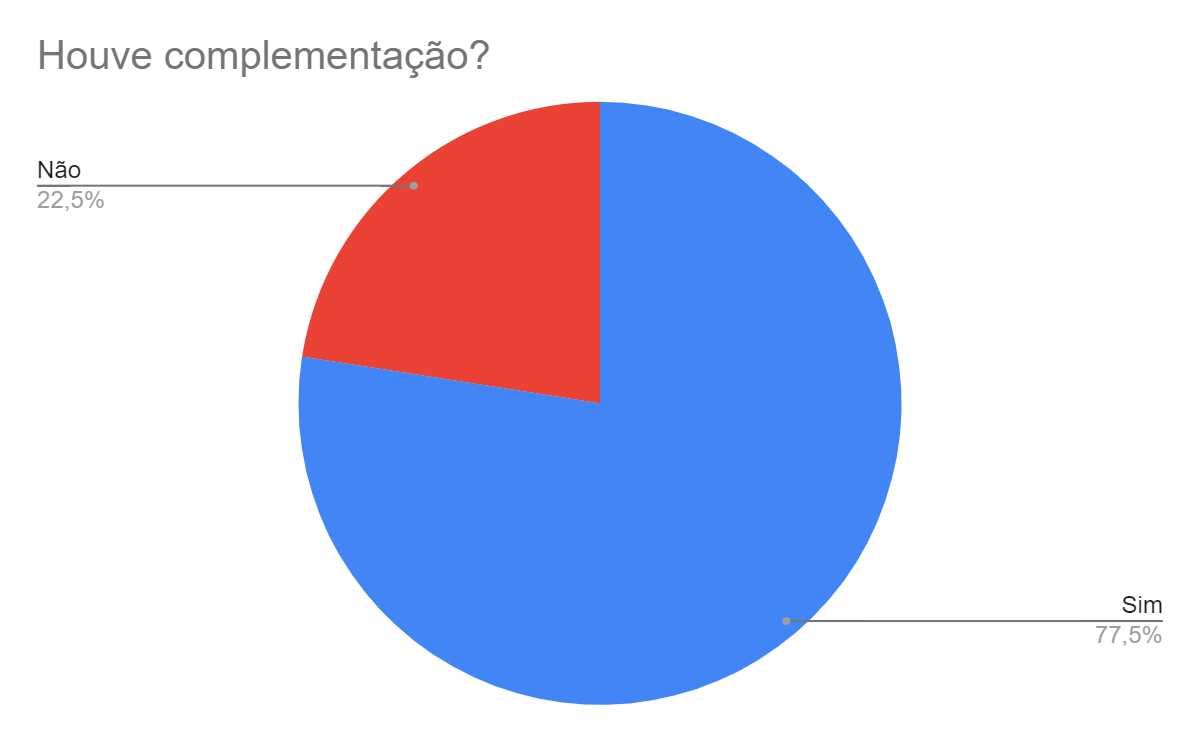 77,5% dos municípios fizeram complementações financeiras para execução do objeto
Percentual de Complementação
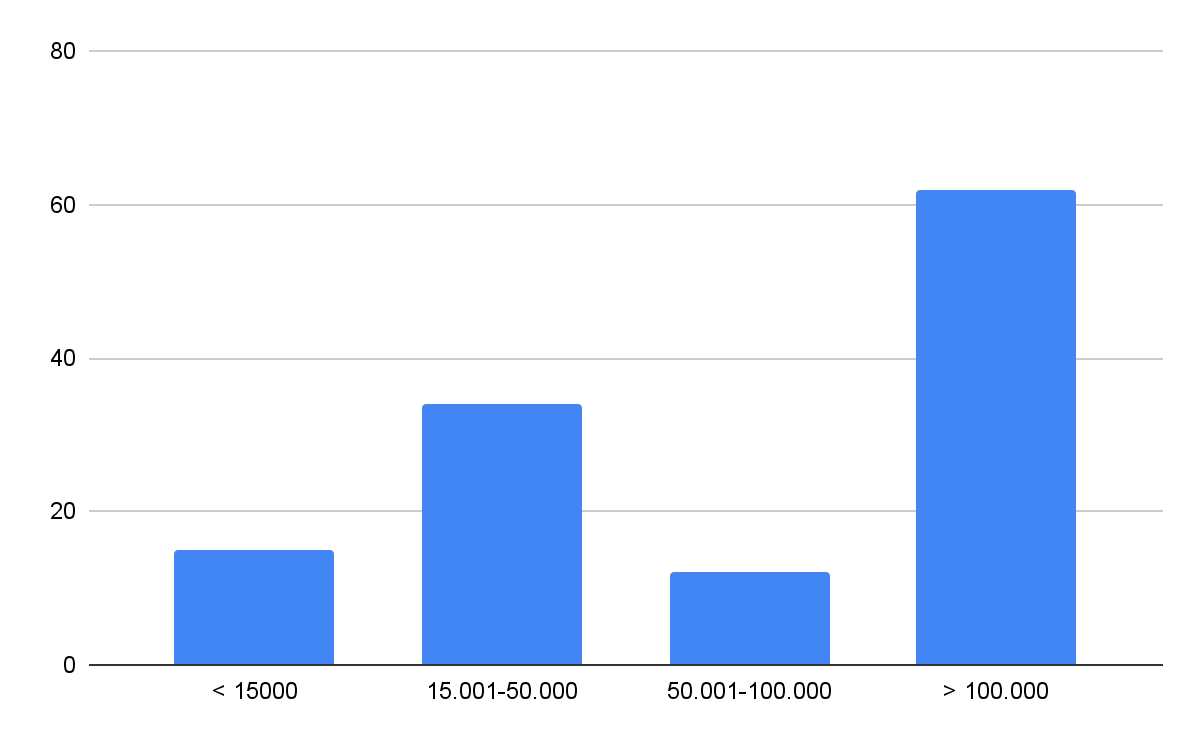 60% dos municípios aplicaram acima de R$ 100 mil de complementação
Variação chega até R$ 450 mil
Estratégias/Desafios para Execução
Solicitações de troca do objeto;
Licitação deserta;
Em processo licitatório;
Licitação via consórcio;
Sem recursos para a contrapartida;
SESA não autorizou a troca.
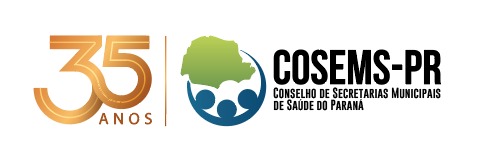 Sugestões de Encaminhamentos
Ajustes dos valores dos objetos (Conforme Resolução 858/2022);
Verificar a legalidade da possibilidade de trocas de objetos;
Compreender o motivo pelo qual alguns municípios receberam parecer positivo para a troca do objeto e outros foram indeferidos;
Rever percentual dos recursos da Política Estadual de Transporte Sanitário em programas/projetos e políticas prioritárias no estado.
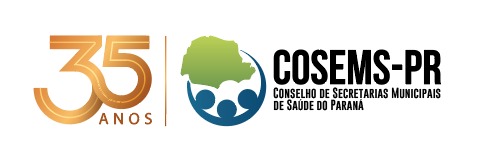 OBRIGADO

Marina Martins
marina.cosems@gmail.com
(44) 99977 4690

Ediane Mance
edi.cosems@gmail.com
(42) 99123 1116

João Felipe Marques
joaofelipe.cosems@gmail.com
(43) 98409 1988
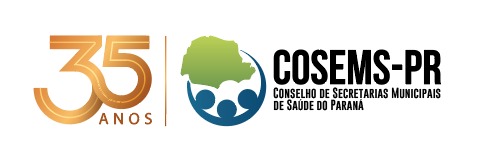